Articles 1-3
EQ
How does the constitution help separate the powers of the government and keep the powers of each branch of government in check and balanced?
Article 1
HOR terms- each representative serves for 2 year terms
HOR Elections- held every 2 years
Chosen by the people
HOR Qualifications- 25 years old, been a citizen for 7 years, must live in the state they are elected too
435 voting members of the HOR
Speaker of the HOR- Paul Ryan (R)
Based on population size of each state 
Every 30,000=1 representative 
Until 1911 when it was fixed 
Each territory has one representative with non-voting status
Paul Ryan- Speaker of the House
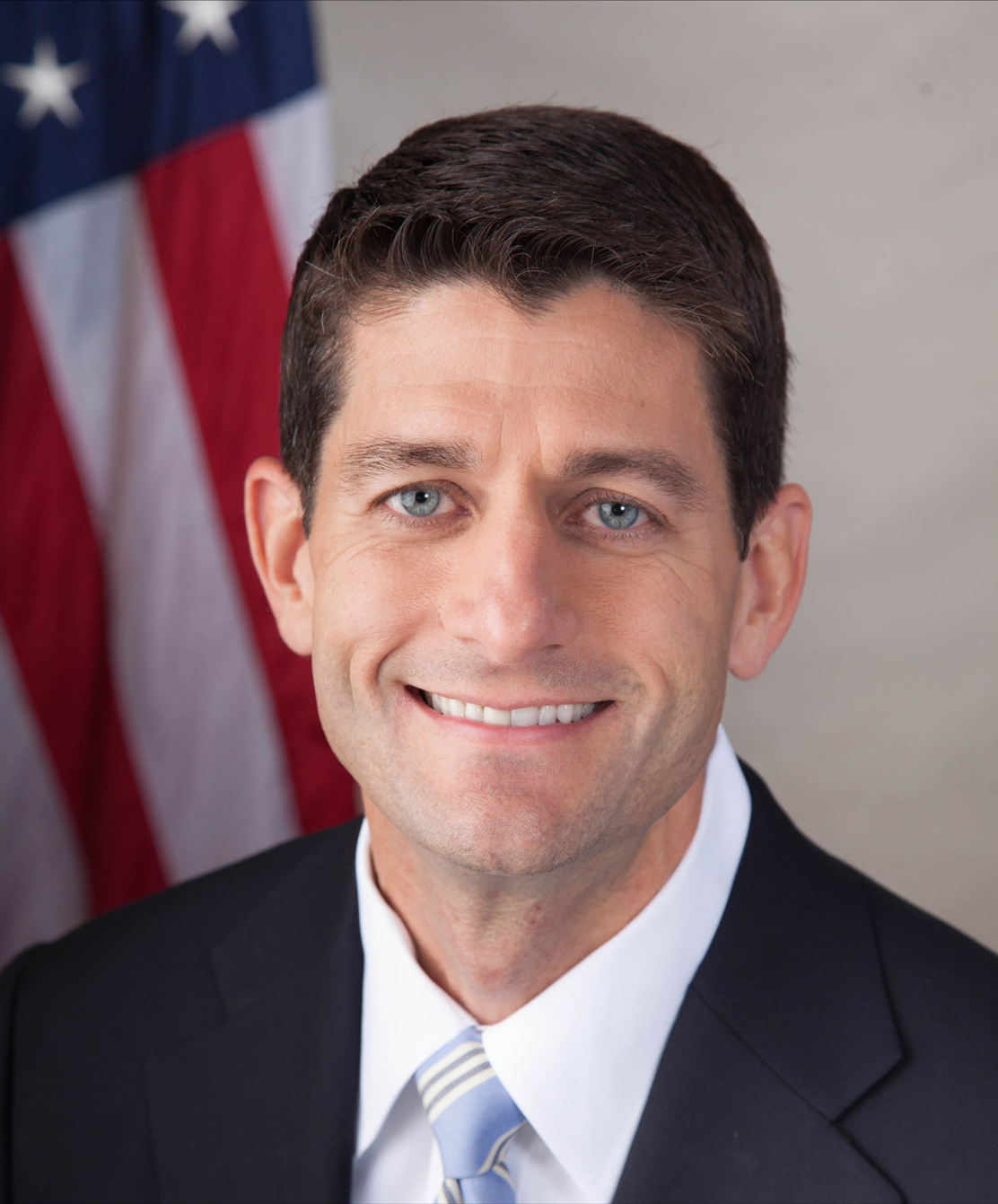 Senate terms- 6 year terms for Senators
Senate Elections- 1/3 of the Senate is up for election every 2 years

Senate Qualifications- 30 years old, been a citizen for 9 years, live in the state they are a Senator in
100 members of the Senate
President of the Senate- Joe Biden (D) (VP)
President Pro Tempore- Orrin Hatch (R) (Utah)
When VP is not available the PPT will fill in with the same powers
Been a Senator since 1977

Each State has 2 Senators
Joe Biden and Orrin Hatch
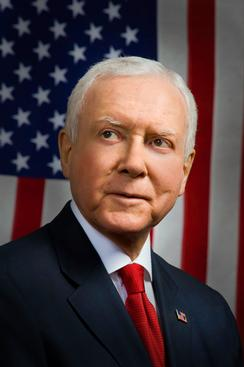 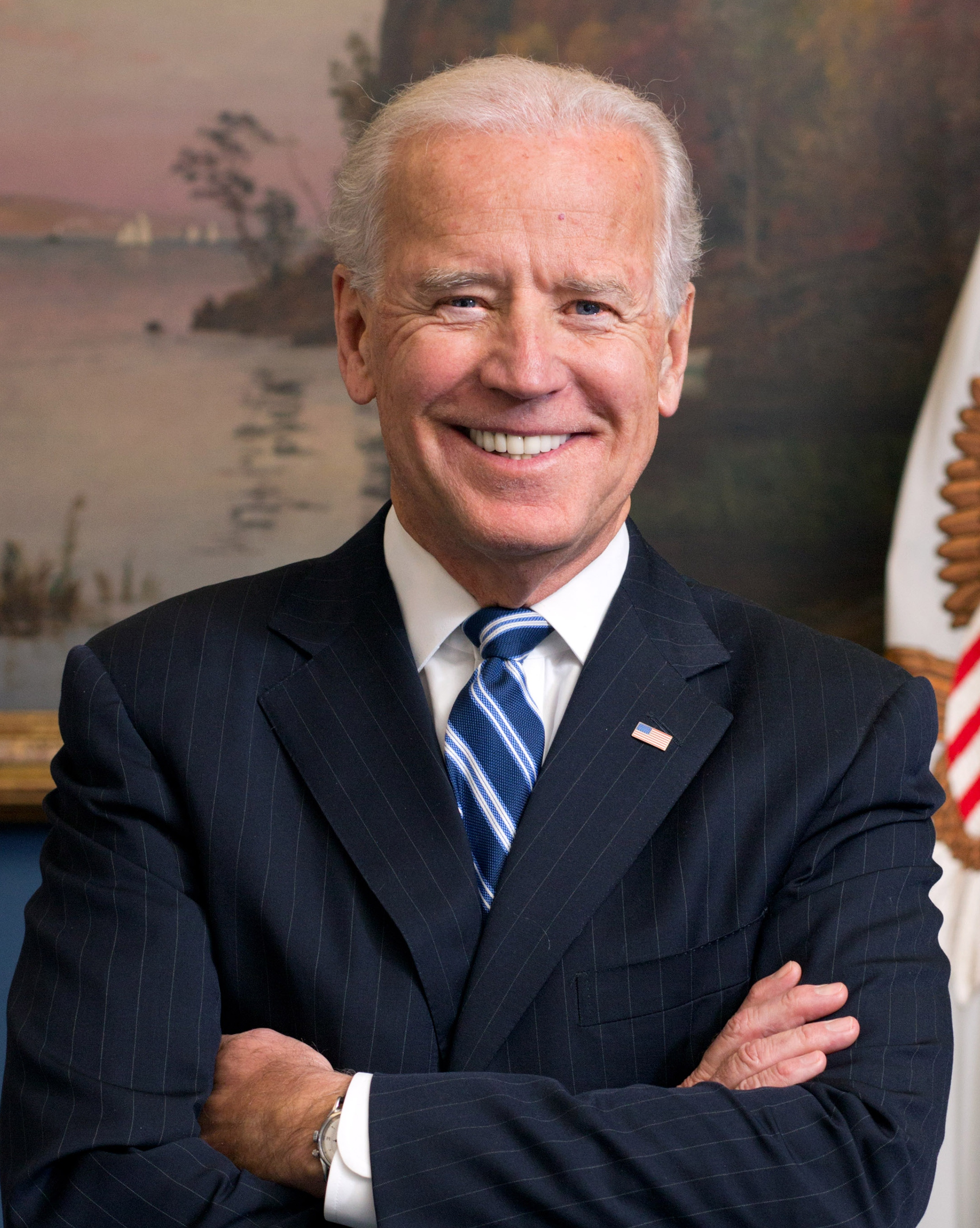 Powers of the Legislative Brach
Main role is to create and make laws

Vacancies- if there is a vacancy there is a writ of election held (ASAP) to elect a new representative (HOR and Senate)
Impeachment
HOR bring the charges against the President

Senate acts as the jury

Chief Justice of the Supreme Court presides over the hearings (trial)
Reasons for Impeachment
Treason-the crime of betraying one's country, especially by attempting to kill the sovereign or overthrow the government.
Bribery
High crimes (Felonies)
Misdemeanors

All public officials can be impeached if found guilty under any of these reasons
Punishment for Impeachment
Removed from office, forbidden from holding public office again

Can be charged with a crime if a law was broken.
3 Presidents
Andrew Johnson- firing his Secretary of War (tenure of Office Act)
Richard Nixon- Watergate Scandal 
Bill Clinton- having an affair with a secretary
Should we have impeached these 3 Presidents?
Andrew Johnson
Richard Nixon
Bill Clinton
Sessions of Congress
Congress shall be held at least one time during the year.


Usually Congress in session for approx. 150 days a year
Rules &Procedures
For the quorum of congress to meet there must be a majority of Congressman
Can expel a member with a 2/3 votes and punish members for disorderly behavior

Records will be kept for all proceedings of a session of Congress

 Must have the approval of the other house of Congress to adjourn
Payment & Privileges
Representatives form both houses make about $150,000 a year

Representatives- free from being arrested unless charges of treason, felonies, or a breach of peace

Cannot hold any other office while serving as a representative
Powers of Congress
Powers denied to Congress
Slave trade ended on 1808

Habeas Corpus- cannot be arrested and put in jail without formal charges

Cannot create a law and punish someone who committed the crime before it was law
Cannot tax any goods exported from any state

No favorites- states

Public money- all public money shall be recorded for the public to view

No titles of nobility to anyone
Powers denied to the States
States cannot enter into treaties or alliances

Cannot coin their own money

No import or export taxes without the consent of Congress
Peacetime/ war restraints- cannot keep troops or warships during peacetime


Cannot engage in war unless the state is invaded
Executive Branch
Requirements;
35 years old
Natural Born Citizen
Lived in the United States for 14 years

Can serve 2 consecutive 4 year terms
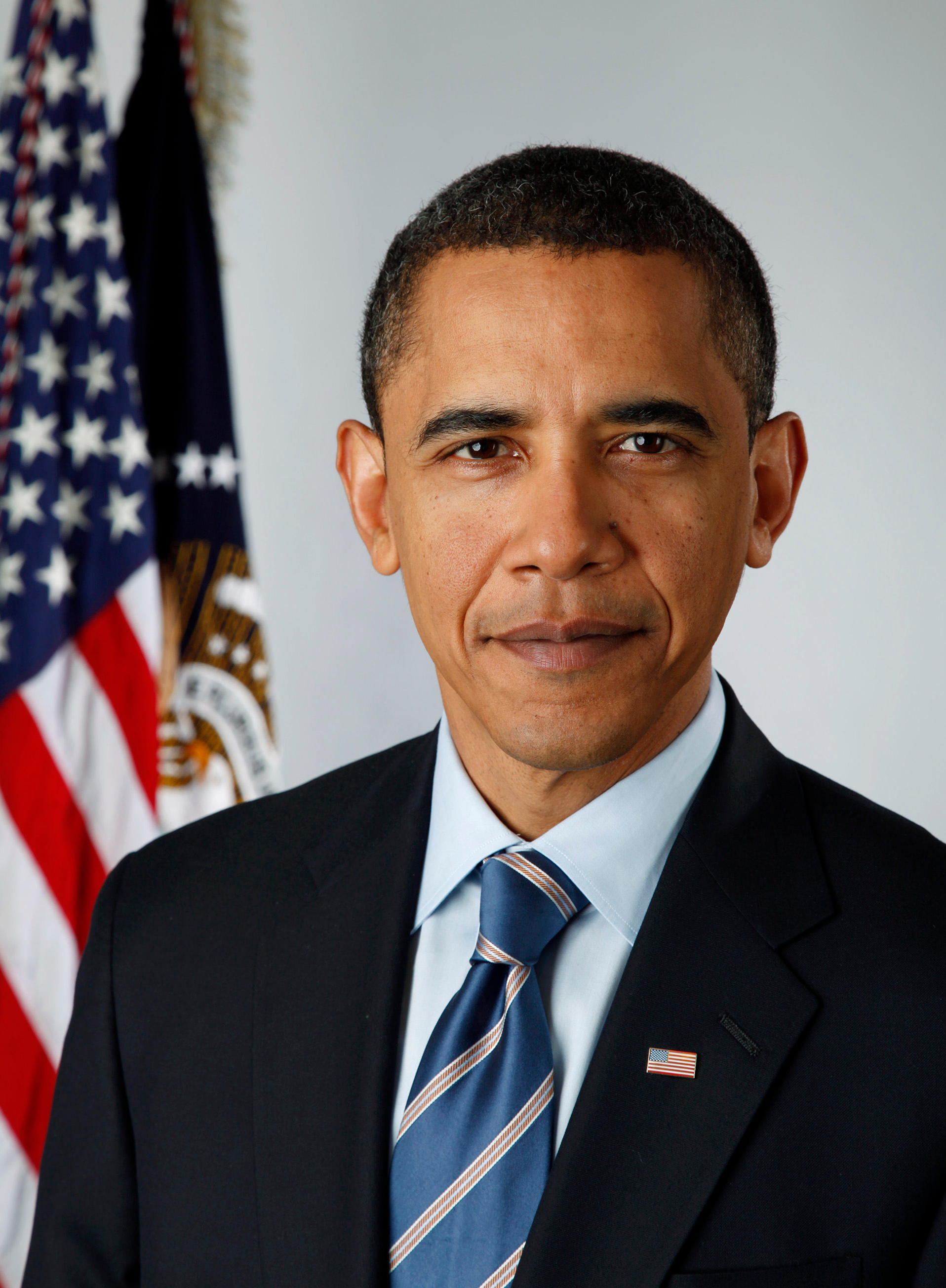 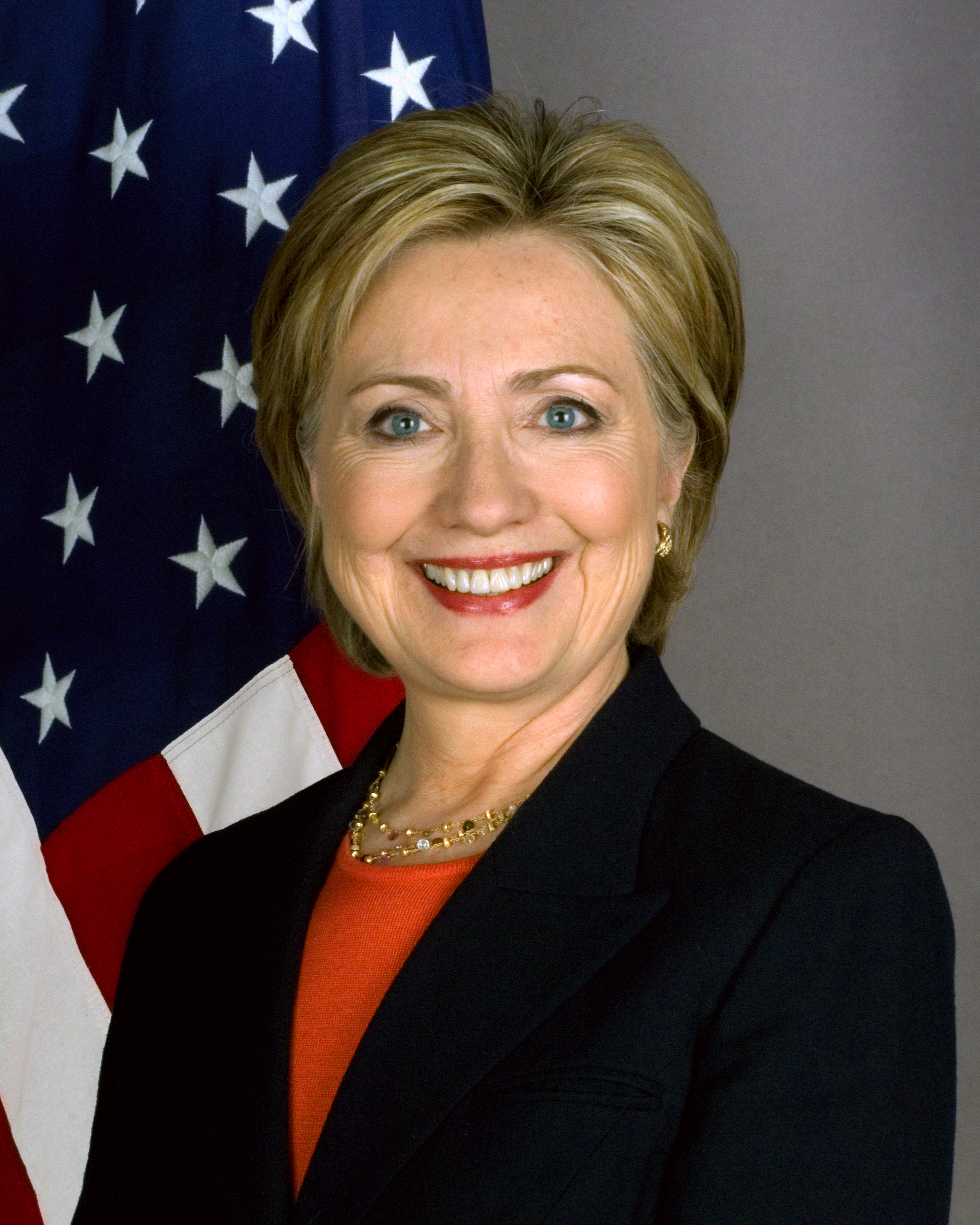 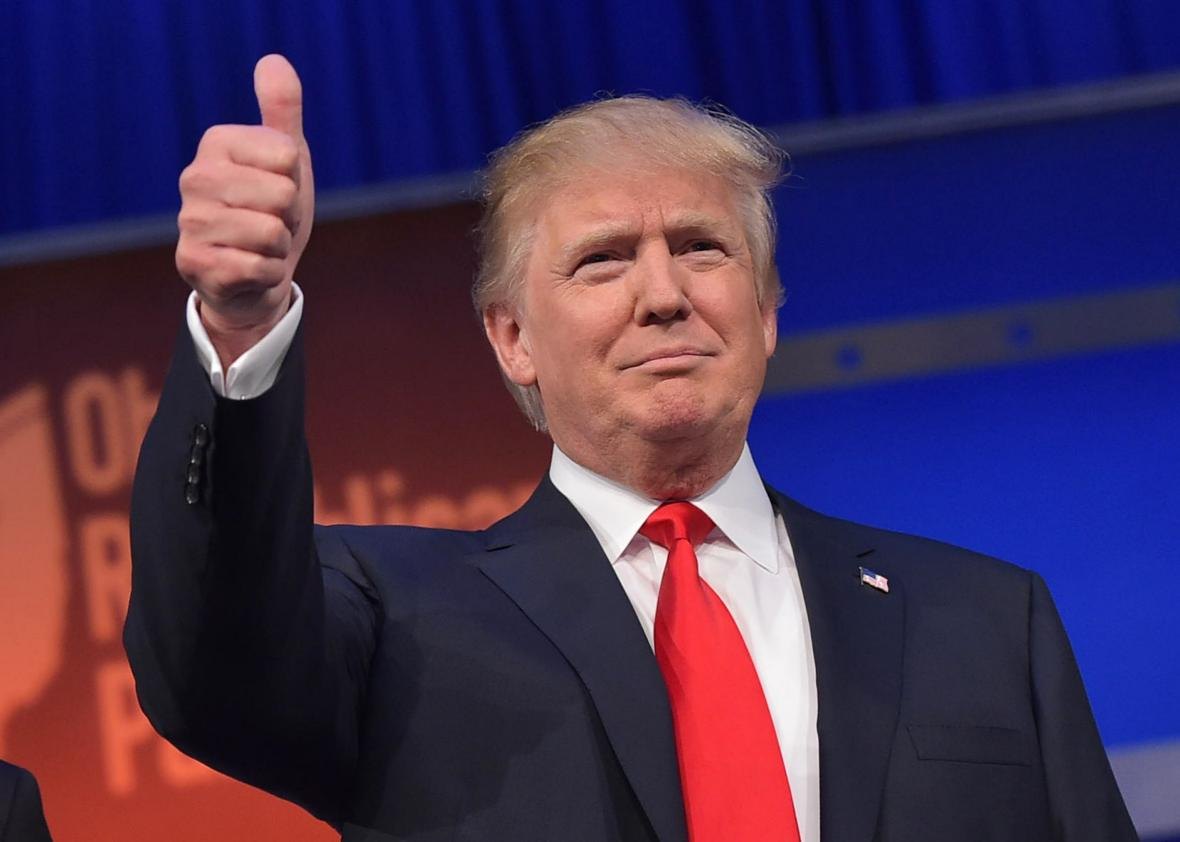 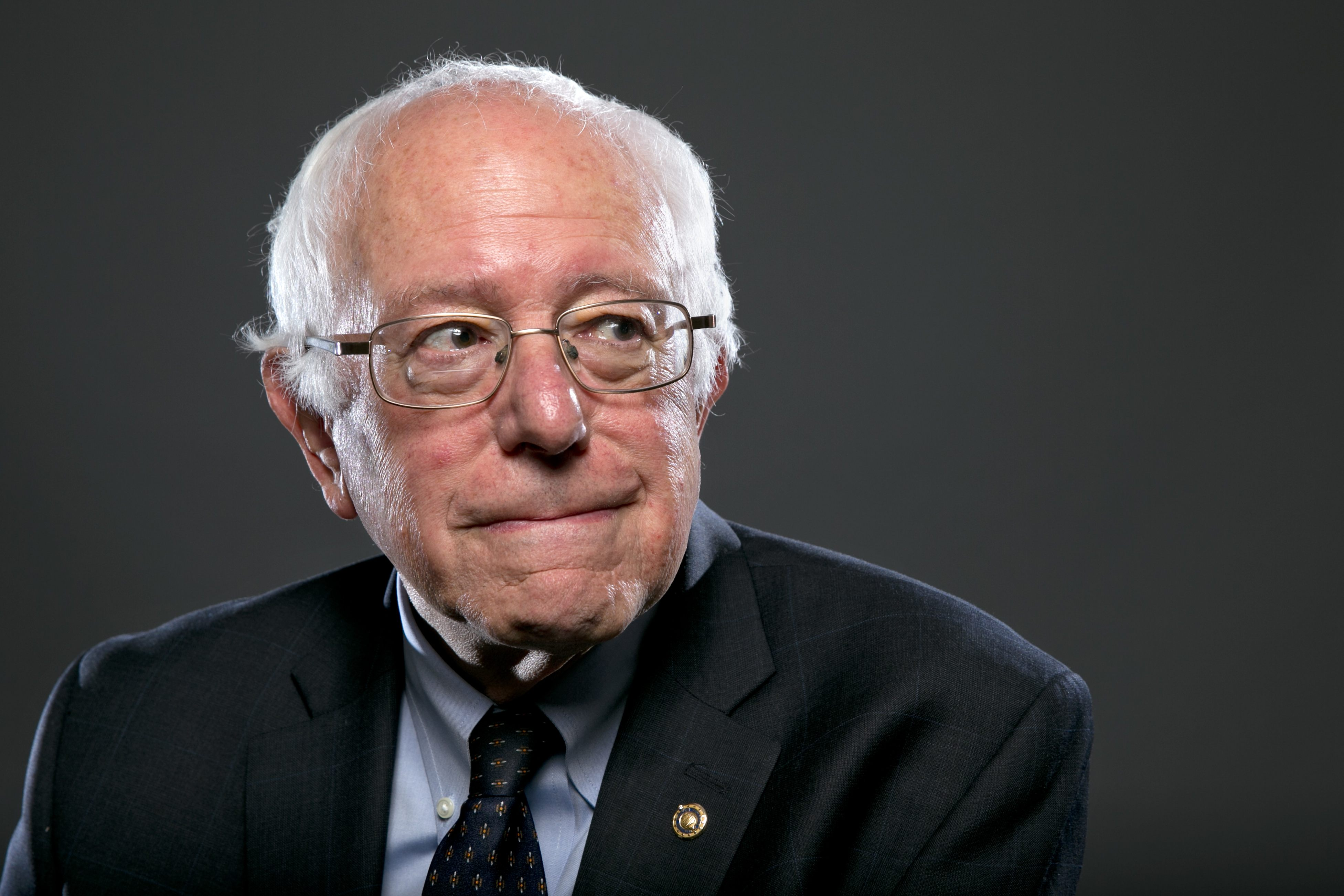 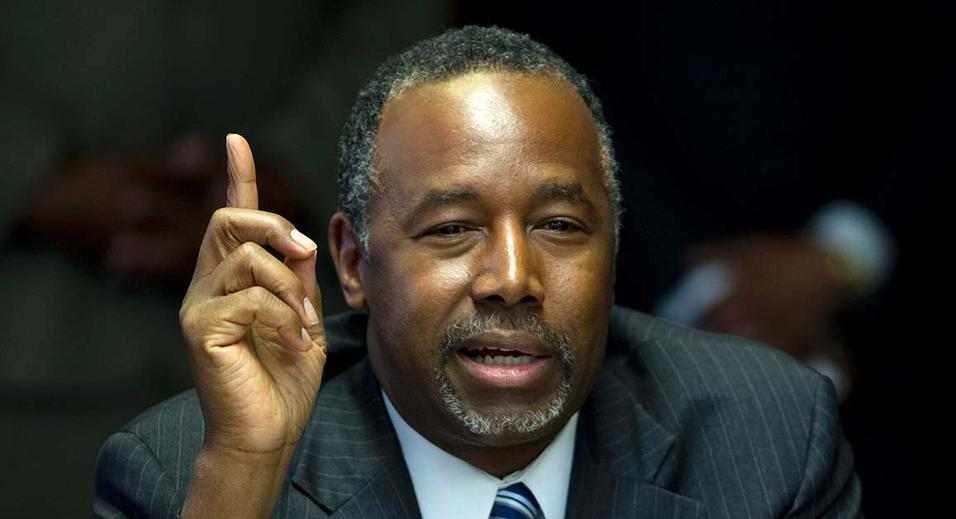 Electoral College
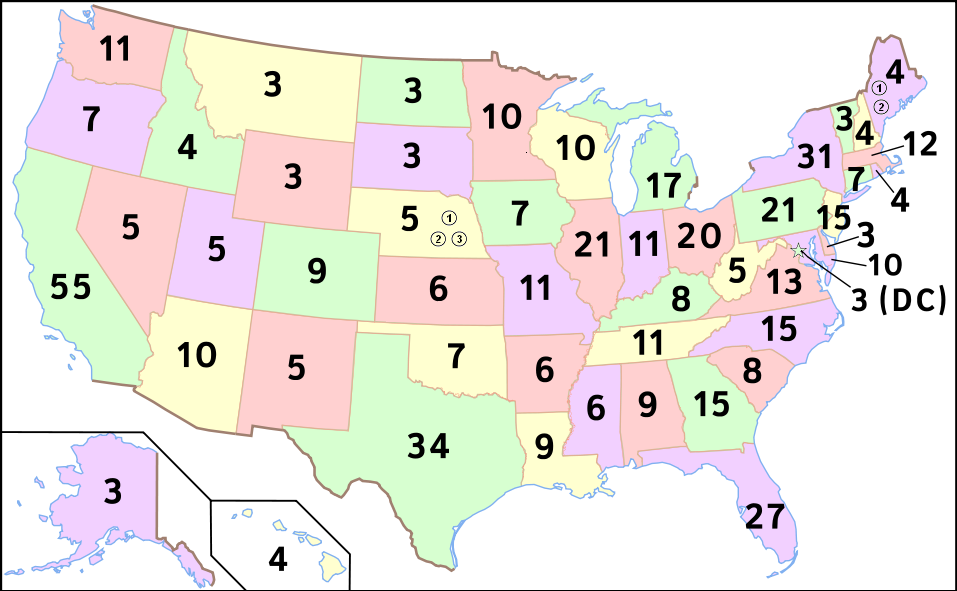 The # of representatives and senators each state has is how many votes they have for the presidential election.

The people of each state vote and which ever candidate has the majority of votes in that state is who the appointed individuals vote for.

Idaho has 2 Senators and 2 Representatives in the HOR. How many votes do we have for the President?
Vice President
Used to be the Presidential Candidate that came in 2nd in votes

Now the Presidential Candidate picks his VP
Election Day
The 1st Tuesday after the 1st Monday of November

November 8, 2016

Doesn’t take office until January 20 after the election
Salary of the President
$400,000 a year
Allowances for travel
Live in the White House
Vacationing at Camp David
Private Plane (Air Force One)
Free Medical Care
Succession of the President
What happens if the President dies or cannot perform his duties as President

VP- Joe Biden (D)
Speaker of the House- Paul Ryan (R)
President pro tempore- Orrin Hatch (R) 
Secretary of State- John Kerry (D)
Powers of the President
Must take an oath of office
Commander and Chief– during war
Grants reprieves or pardons
Creates treaties with the advice of the Senate
Shall give yearly State of the Union address
Recommend legislation
Call special sessions of Congress
Appoint Supreme Court Justices (approved by Senate)
Make sure all laws are faithfully executed
Judicial Branch
All courts have power to make decisions in cases brought before them
Person v. person
Person v. state
State v. state
Person v. constitution
State v. constitution
Supreme Court
The Supreme Court can review any and all decisions made by lower courts on the basis of constitutionality. (appellate)


Will try all cases involving public ministers, ambassadors, and consuls
Your rights in court
Trial by a jury of your peers
Tried for the crime in which the crime happened

if a crime is not committed in a state, Congress will decide where the trial happens
Judicial Review
This is where the Supreme Court takes any legislation or executive order and reviews the law and decides whether or not it is constitutional or not
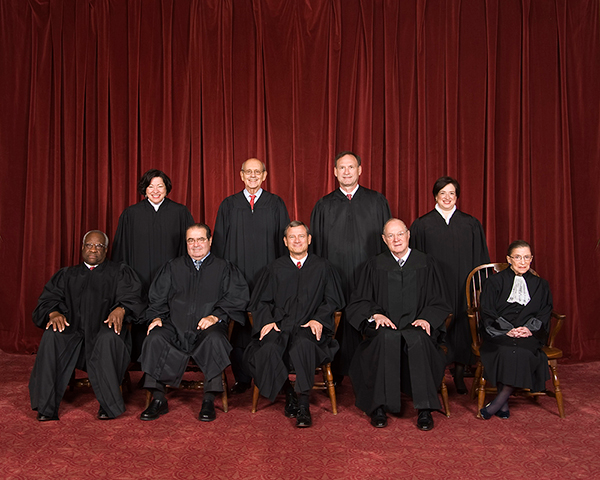